ПрограммаКомплексного развития транспортной  инфраструктурыНовосибирской агломерации
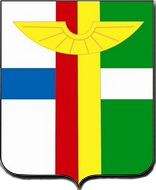 Перечень объектов на 2017 годгорода Оби
Перечень объектов на 2018 год города Оби
Перечень объектов на 2019 год города Оби
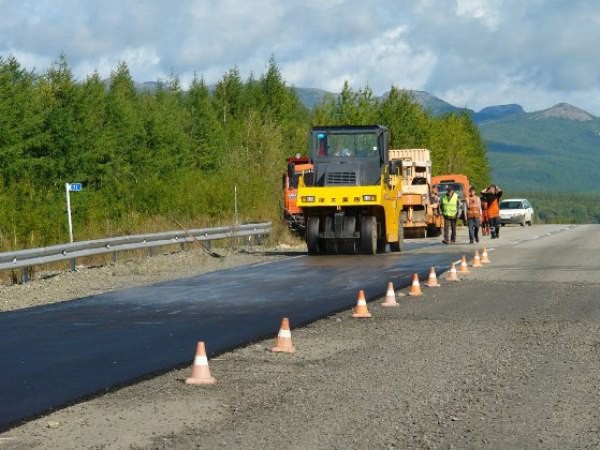 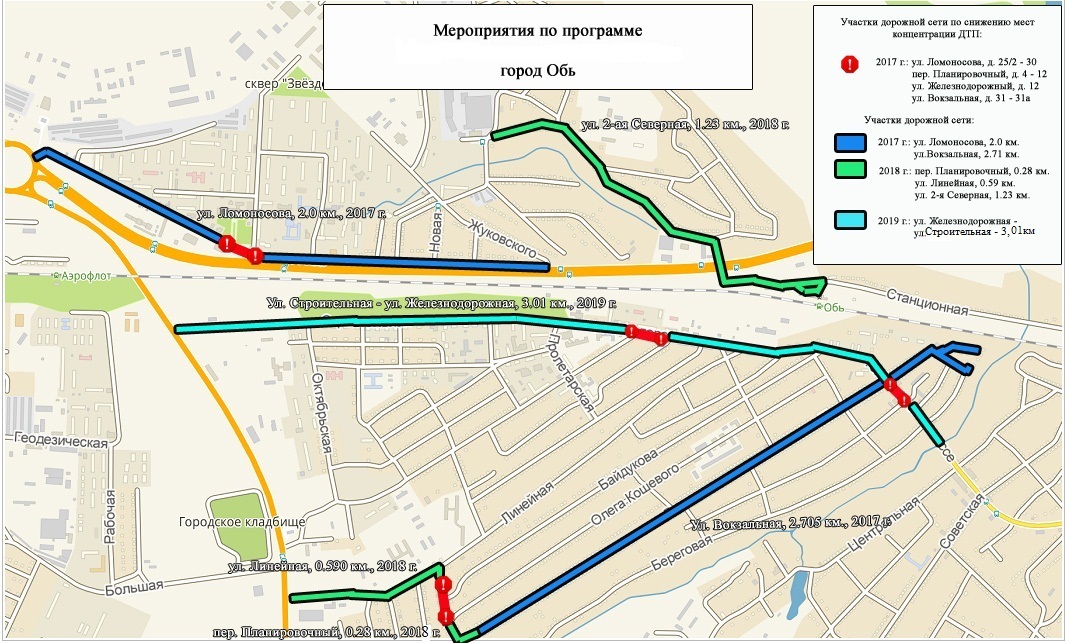 СПАСИБО ЗА ВНИМАНИЕ